Continuum Absorption(Hubeny & Mihalas 7; Gray 8)
H b-f, f-fH- opacityOther sourcesScattering
1
H bound-free
2
H bound-free
3
H bound-free
Final result is sum over all levels that can be ionized by photon of given frequency
Dominant in spectral types B, A
4
H free-free
Electron moving close to proton
Photon absorbed … energy into velocity of the electron
Photon emitted … energy from velocity of the electron (bremsstrahlung)
5
H free-free
6
H free-free
7
Negative Hydrogen Ion H-
8
Negative Hydrogen Ion H-
9
Negative Hydrogen Ion H-
Cannot exist in hot stars because collisions destroy H-
Can’t exist in cool stars because free electrons needed (from metals)
Dominant in G, K type stars
b-f
f-f
10
Molecular Hydrogen
H2- (free-free) in very cool stars
H2+ (bound-free) in A, F stars where equal numbers of neutral H and protons exist
11
Helium
He I bound-free, free-free in early B stars (threshold λ<504 Angstroms)
He II bound-free, free-free in O stars  (threshold λ<227 Angstroms)
He- free-free in cool stars, long wavelength
12
Metals
Small abundances but still can produce significant bound-free absorption (UV)
Molecules (free-free) in very cool stars:CN-, C2-, H2O-(plus bound-bound molecular bands)
13
Scattering
Thomson scattering by free electrons
Use Klein-Nishina formula for X-rays
Important in O stars
Rayleigh scattering by atoms or molecules(important in blue, UV in cool stars)
14
Sum over all absorption coefficients: net opacity [cm2/H particle, cm2/g]
See hand-out summary from Collins (1989)
Tabular data (Allen’s AQ), but in most codes calculated for each source of opacity 
Example plots in Gray and Bohm-Vitense
15
16
17
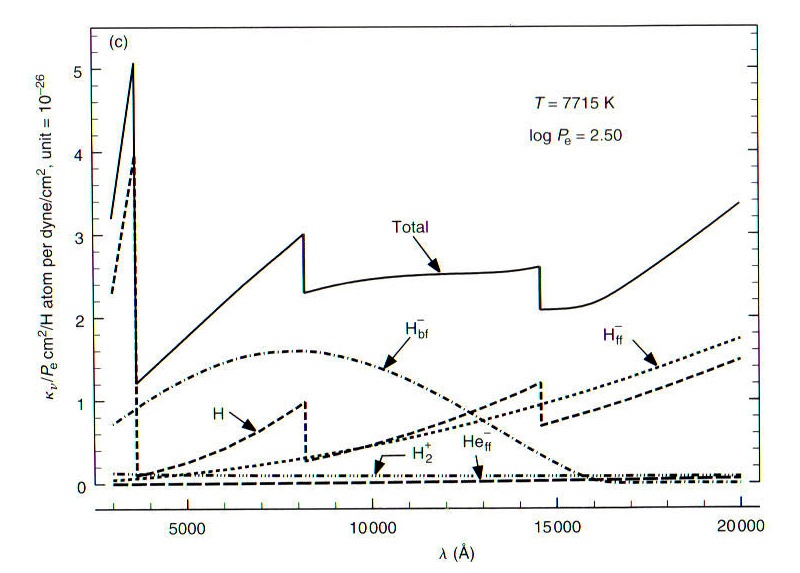 18
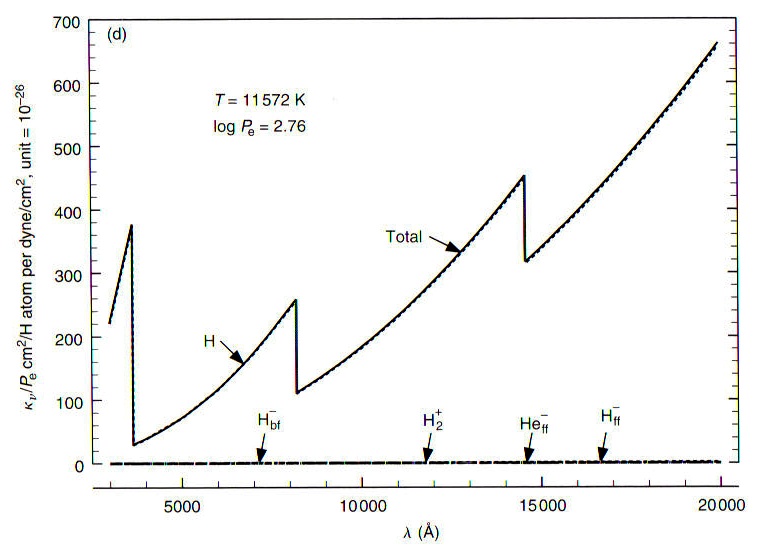 19
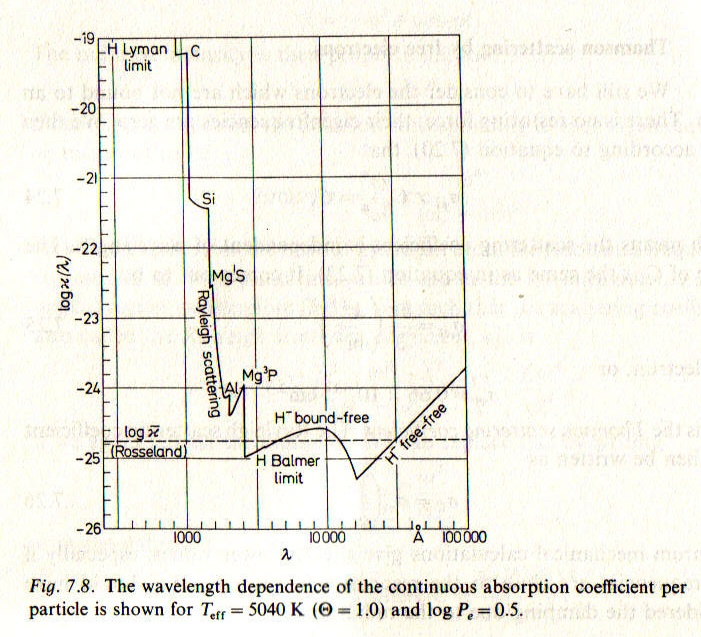 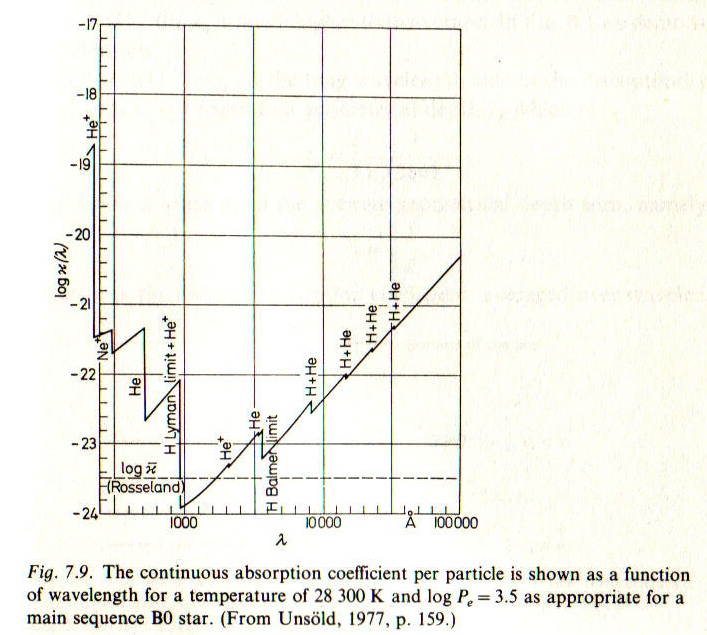 20